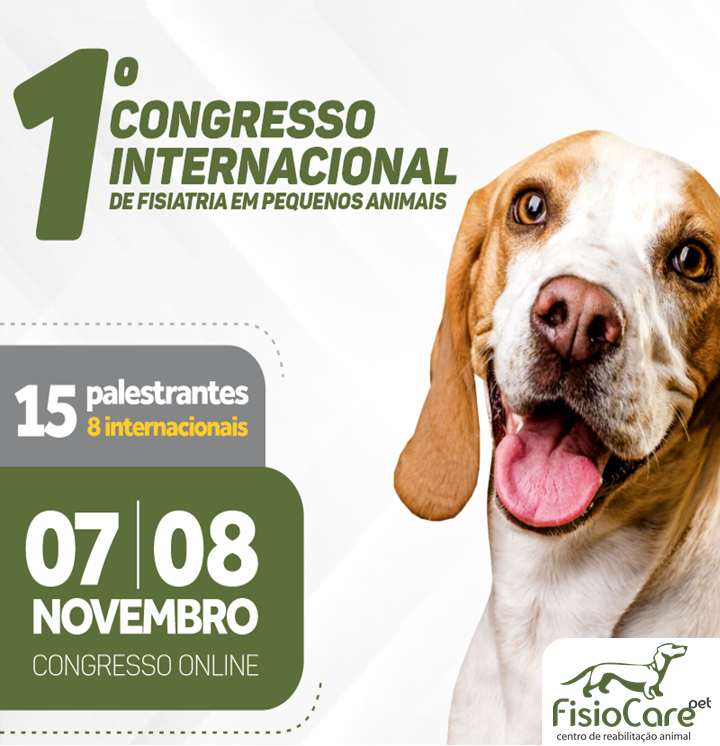 15 palestras
8 palestrantes internacionais
Prof. Dr. Alexandre Schmaedecke
M.V. Esp. CRRP Barbara Assis
Prof. Msc, Esp, Dip CBCAV, PhD Bruno Torres
Prof. PT., DPT., CRRT  Francisco Maia
Prof. Diplo. Francisco Perez Navajo 
Prof. Esp. Graciela Sterin 
Prof. Dr Grilherme Galhardo Franco
M.V. Hernan Cornes
M.V Ms. Iker Astienza Castro 
Profa. Ms. Esp. Miriam Caramico  
Prof. Dr. Paulo Tertuliano Marinho
Profa. Ms. Esp. CCRP Renata Diniz 
Prof. Esp. Ricardo S. Lopes 
Prof. Esp. Rodrigo Luis 
Profa. Dra. Susanne Rodekohr
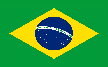 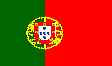 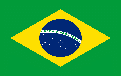 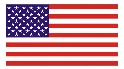 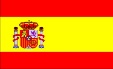 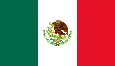 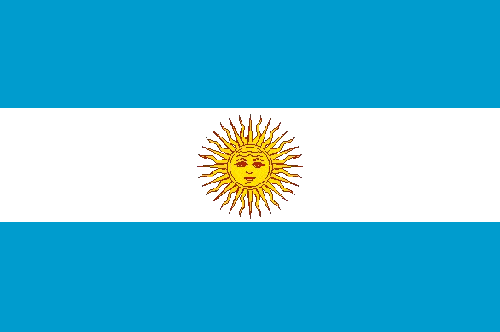 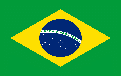 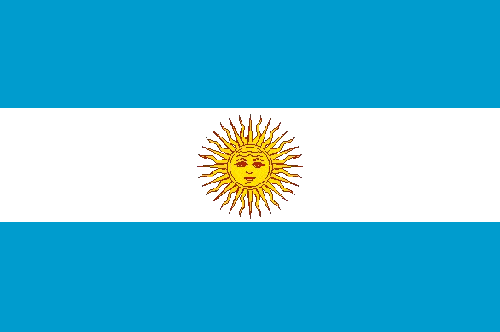 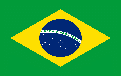 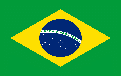 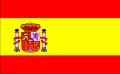 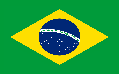 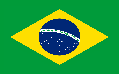 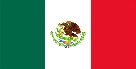 Novos protocolos nos principais temas da fisiatria veterinária
Tratamento conservativo da displasia coxofemoral
M.V. Esp. CRRP Barbara Assis
Reabilitação na Ruptura do ligamento cruzado
Prof. PT., DPT., CRRT  Francisco Maia
Aplicação da magnetoterapia na medicina veterinária: protocolos e casos clínicos 
Prof. Diplo. Francisco Perez Navajo 
Corrente russa e australiana no ganho de massa muscular
Prof. Esp. Graciela Sterin 
Considerações na reabilitação da luxação patelar: tratamento conservativo e pós-operatório 
M.V. Hernan Cornes
Manejo precoce da osteoartrose 
M.V  Iker Astienza Castro
Novidades da aplicação de laser em pós operatório
Profa. Ms. Esp. CCRP Renata Diniz 
Reabilitação em animais paralisados 
Profa. Dra. Susanne Rodekohr
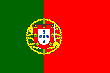 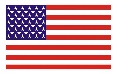 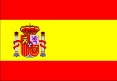 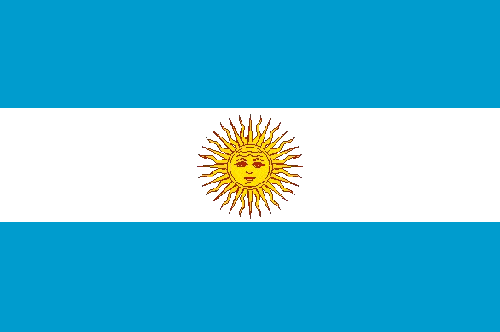 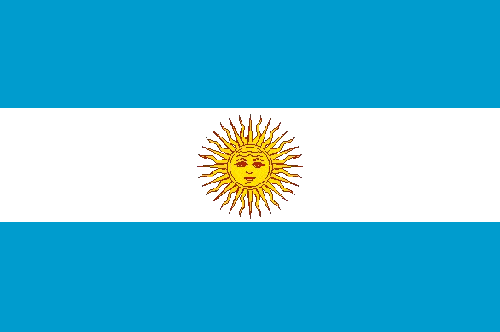 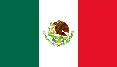 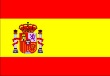 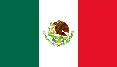 Cronograma
Cronograma
*aula em espanhol com tradução simultânea
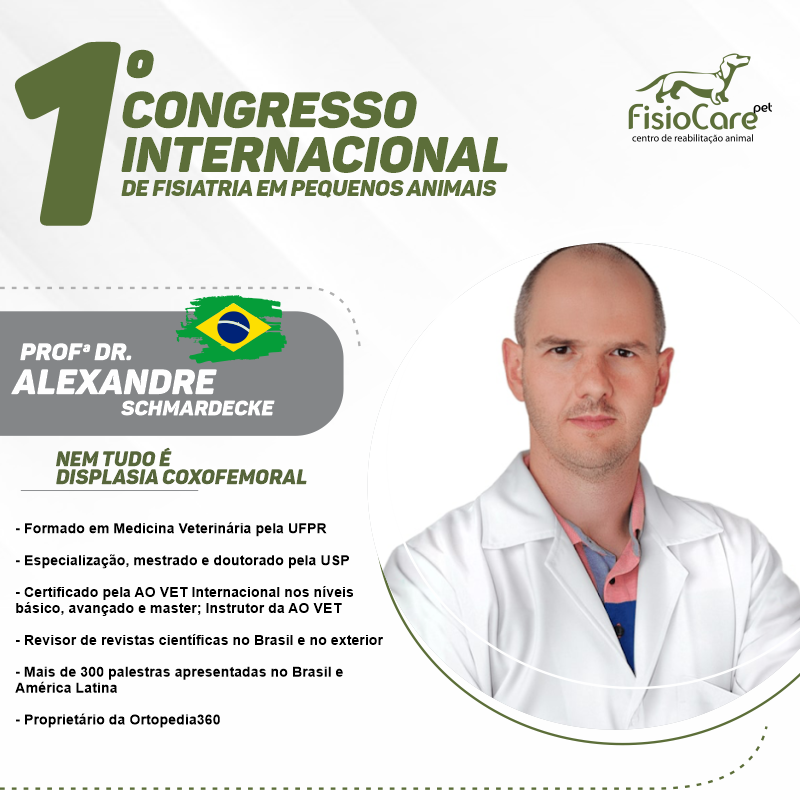 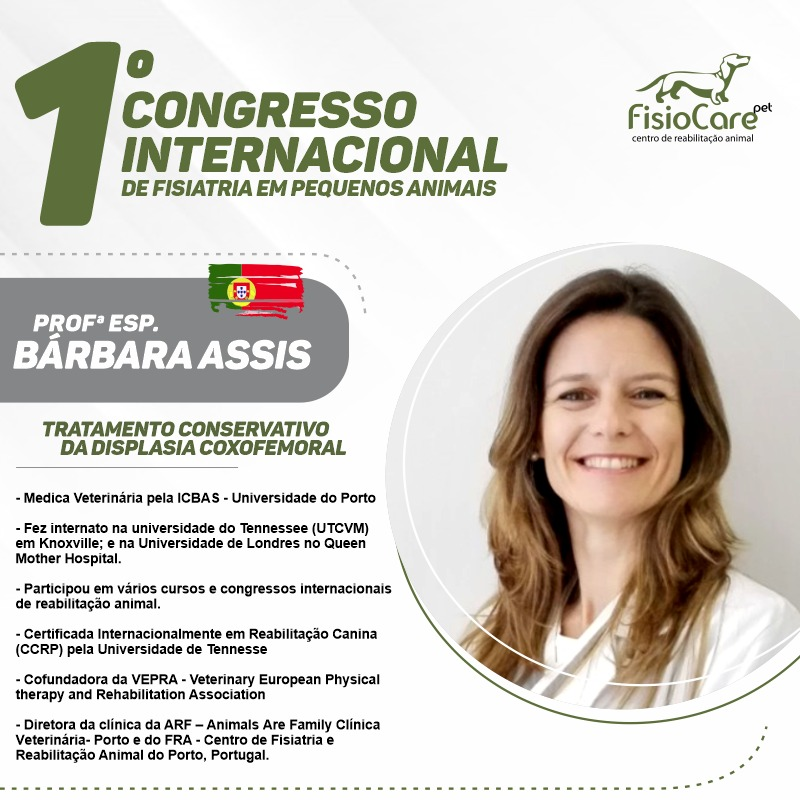 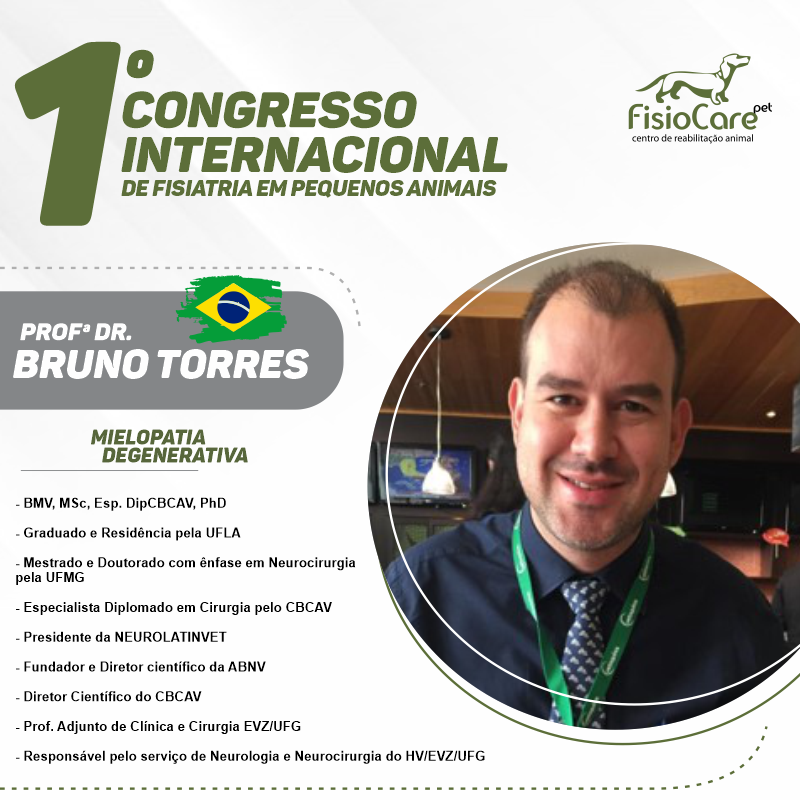 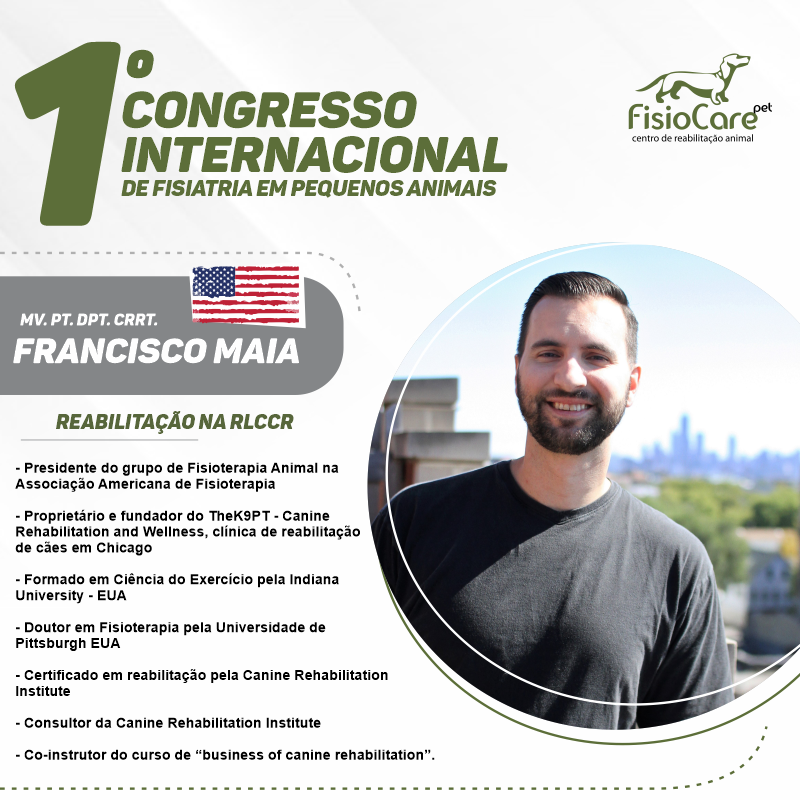 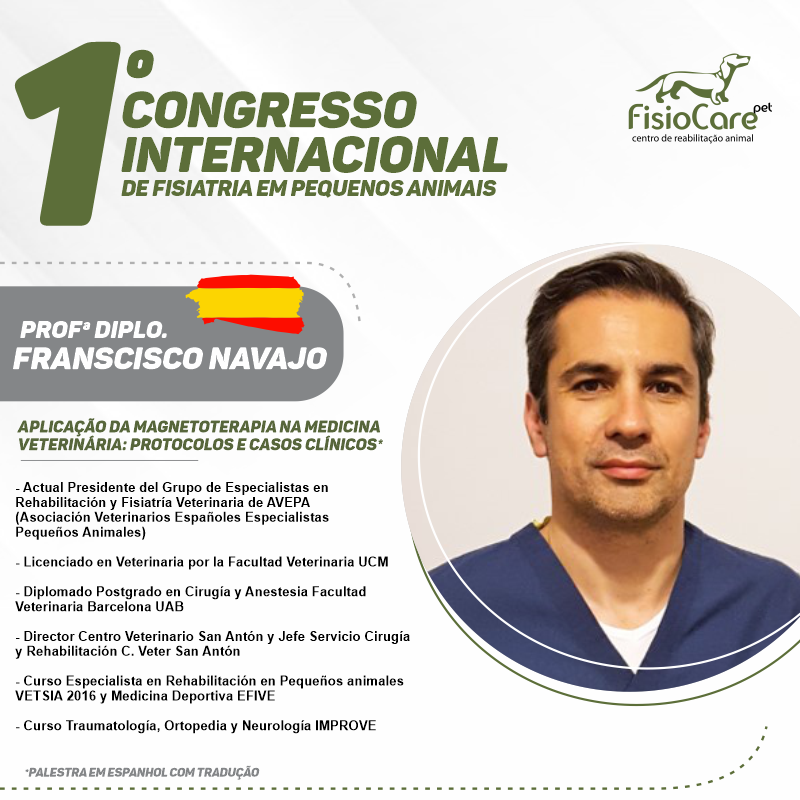 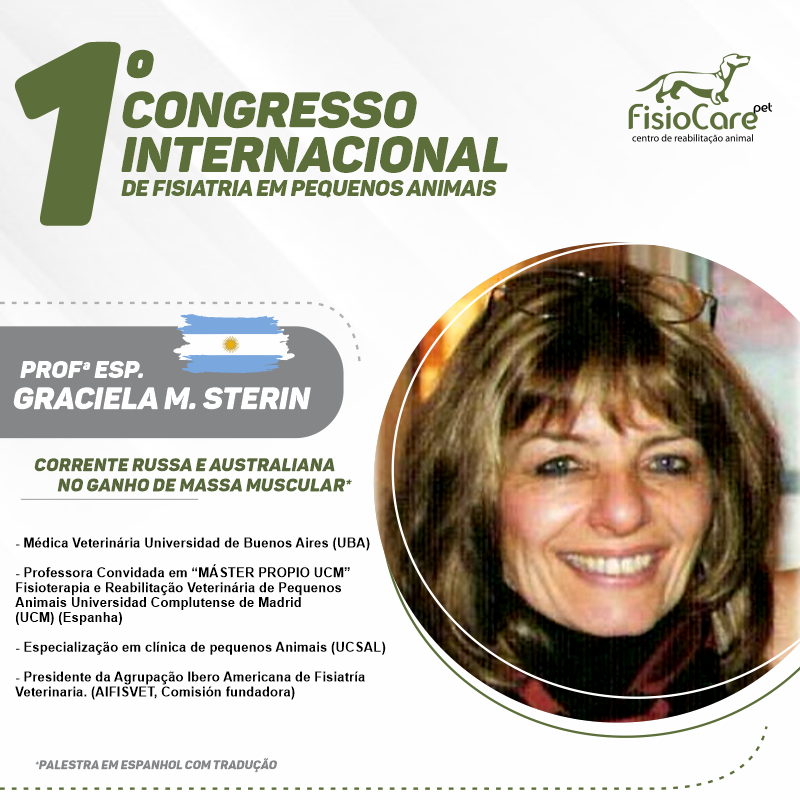 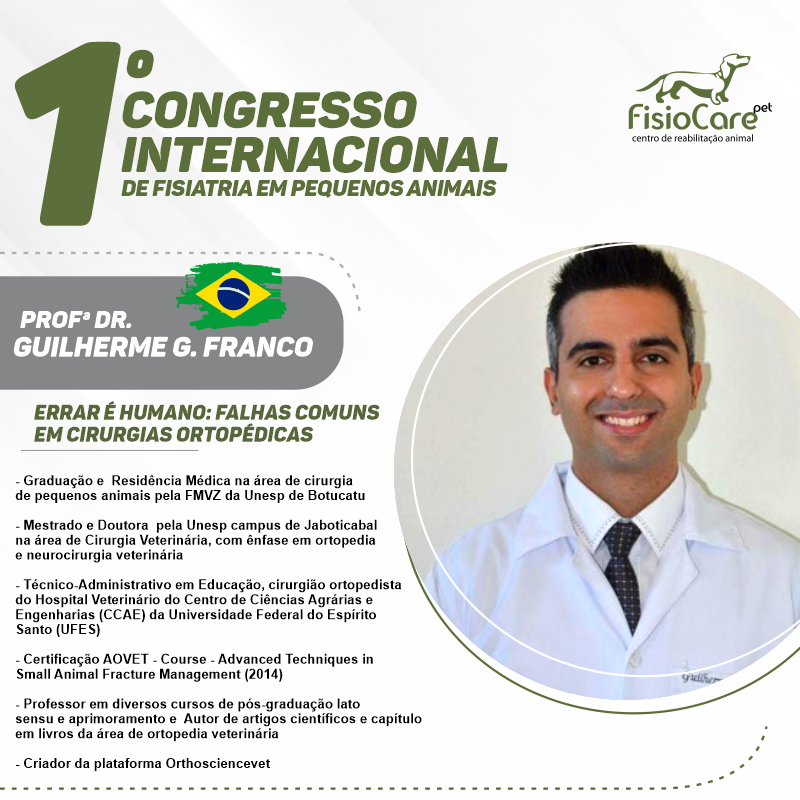 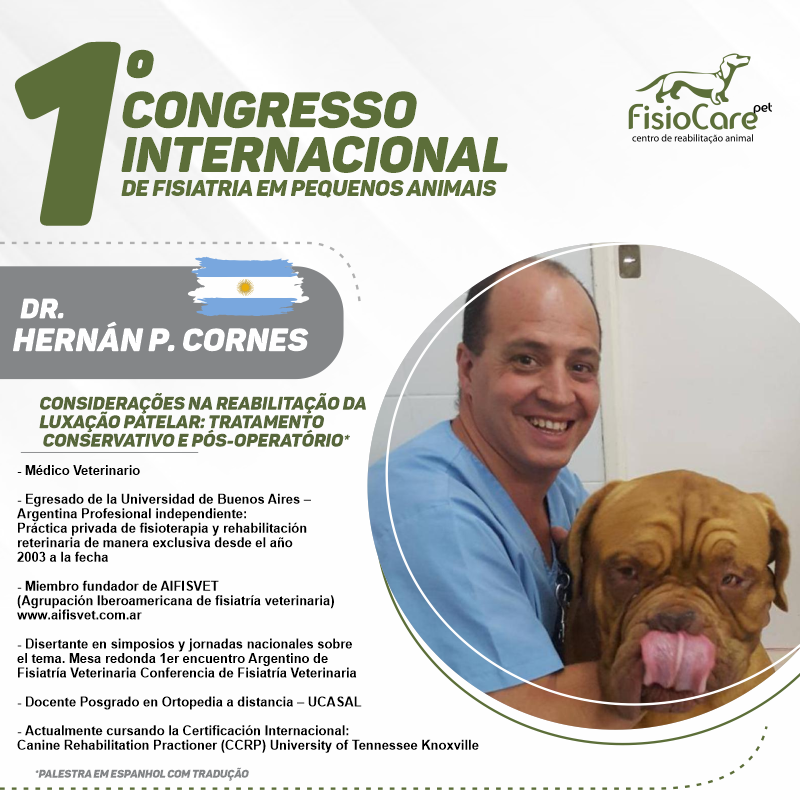 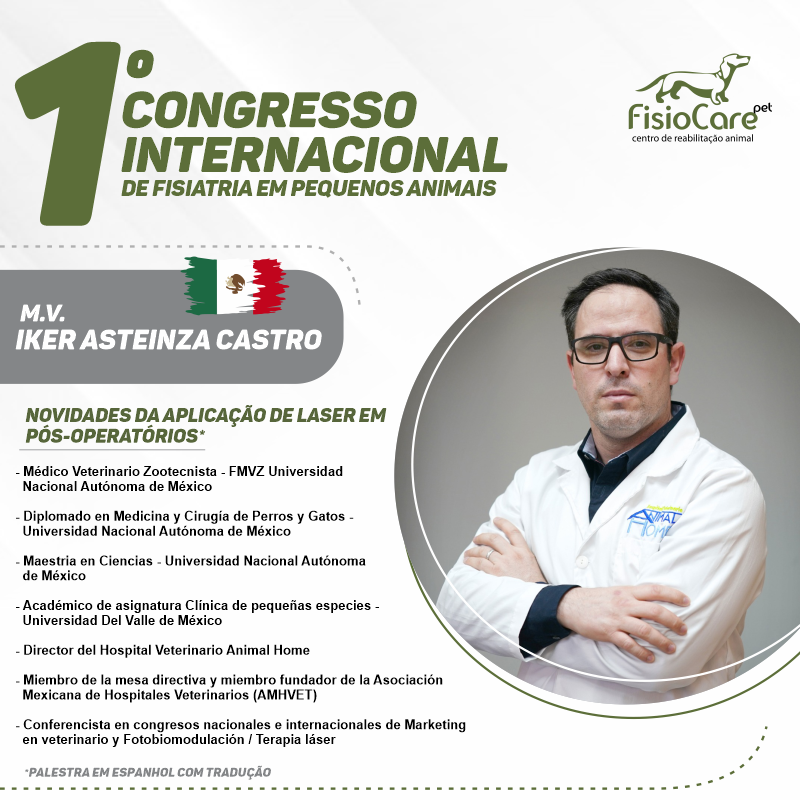 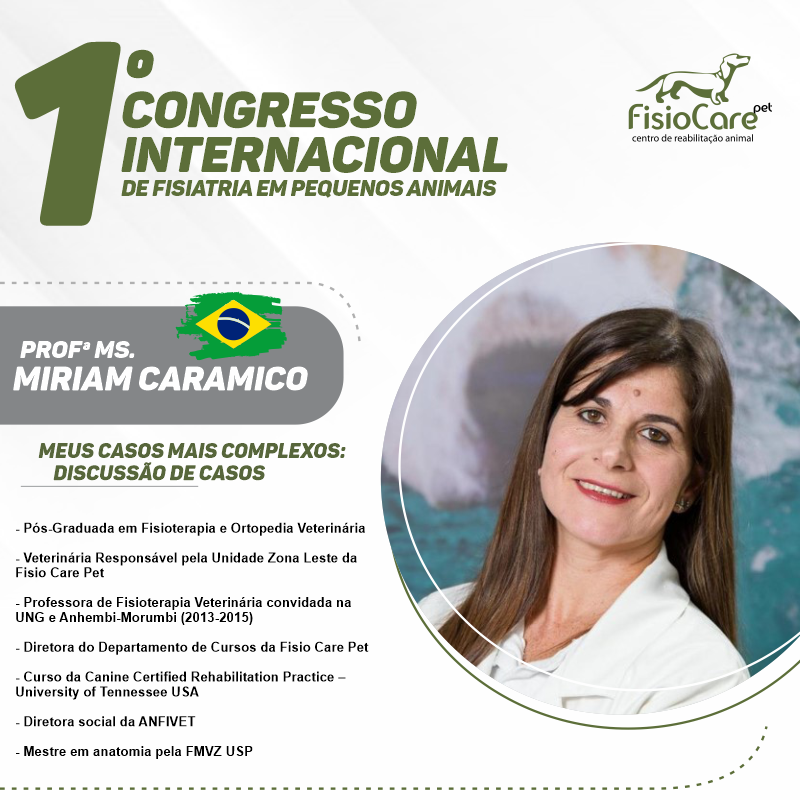 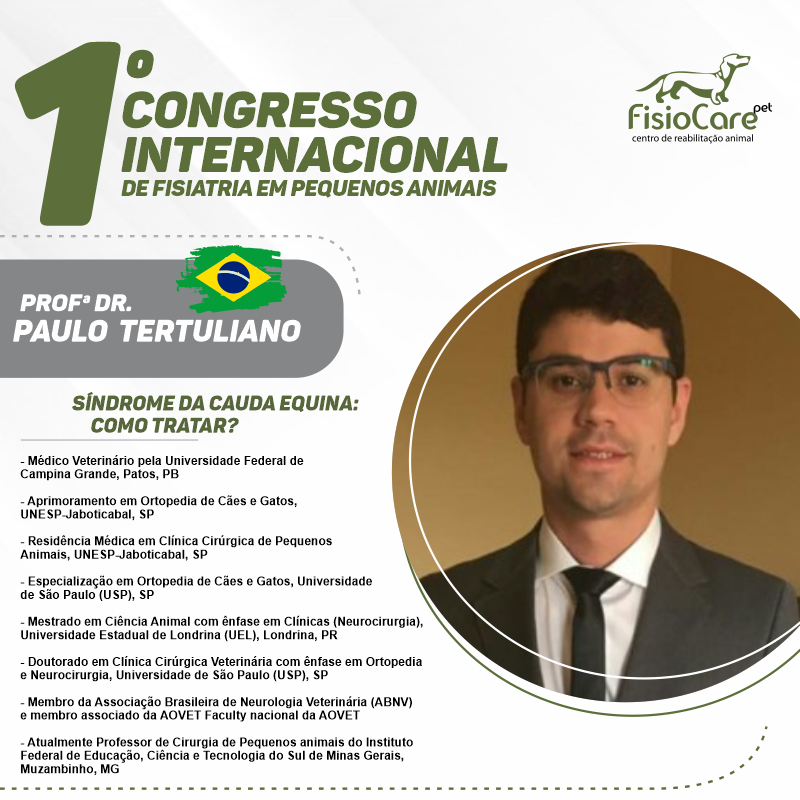 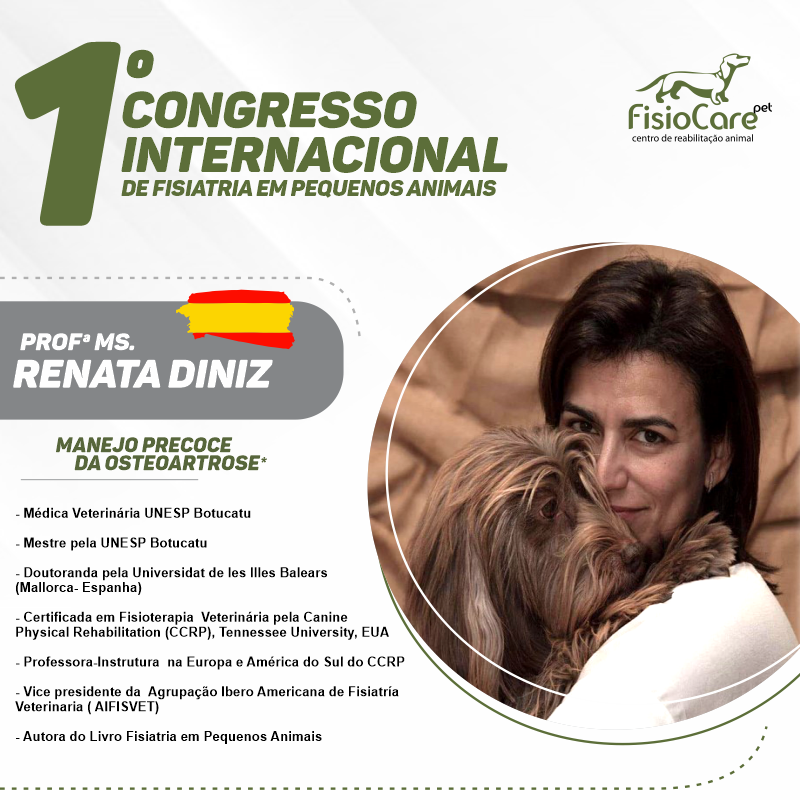 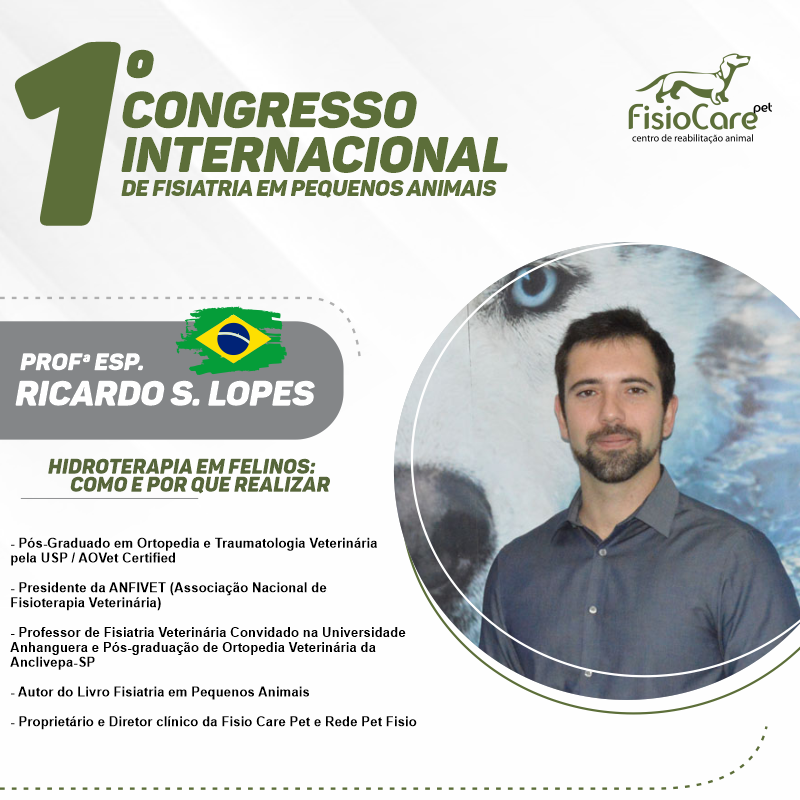 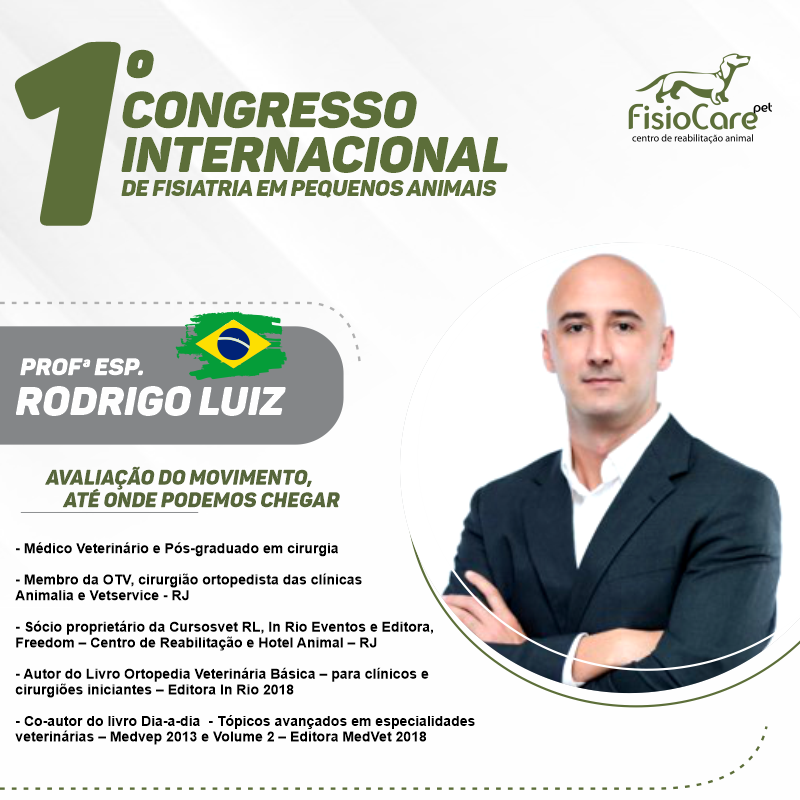 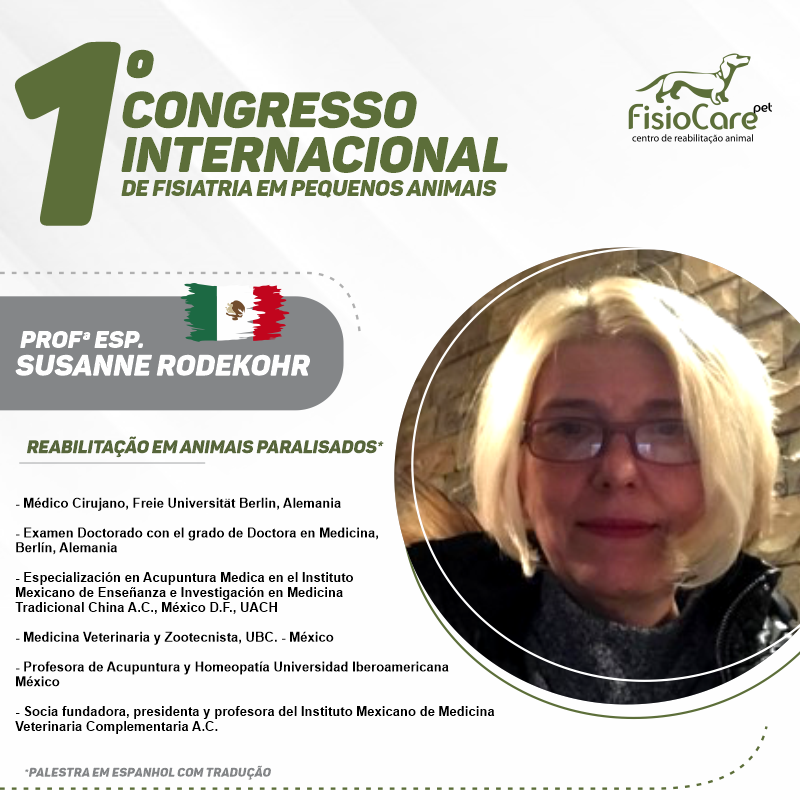 Investimento
*Parcelamento em até 12x

Inscrições em nosso site https://fisiocarepet.com.br/cursos

Dúvidas (11) 99591.1206 Miriam ou (11) 95068.8225 Gabriela
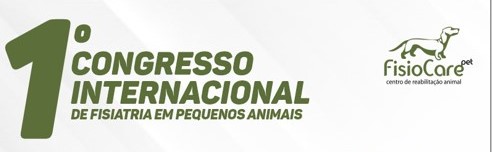 PATROCINADORES DIAMOND
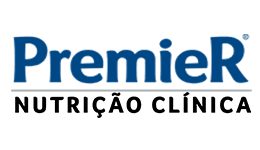 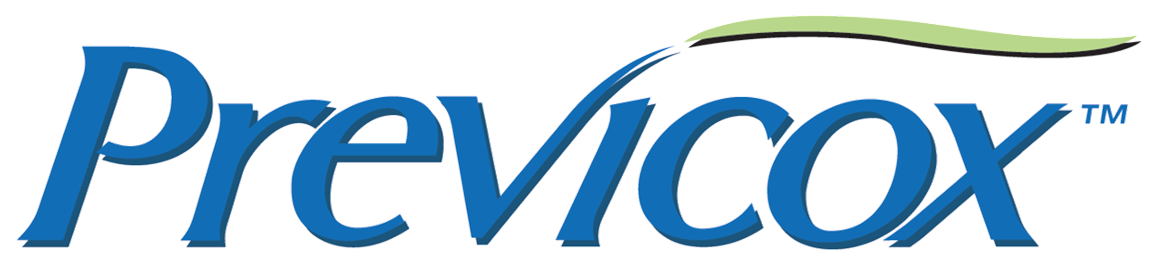 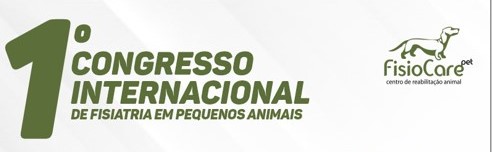 PATROCINADORES DIAMOND
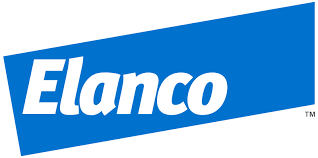 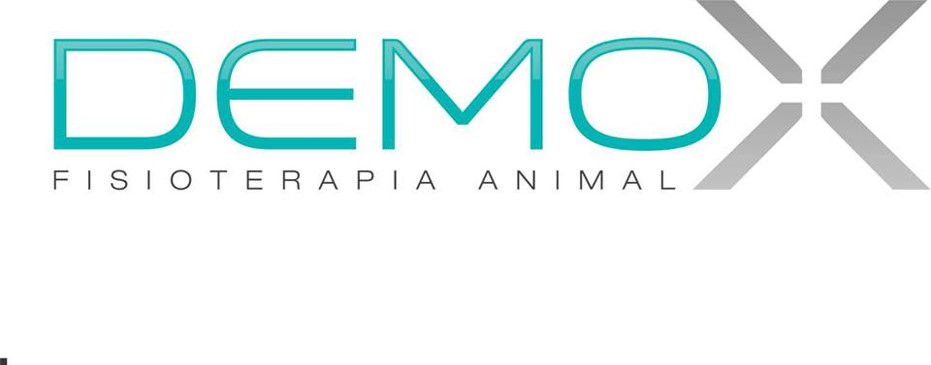 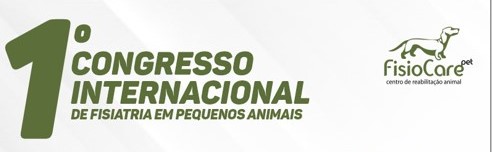 PATROCINADORES DIAMOND
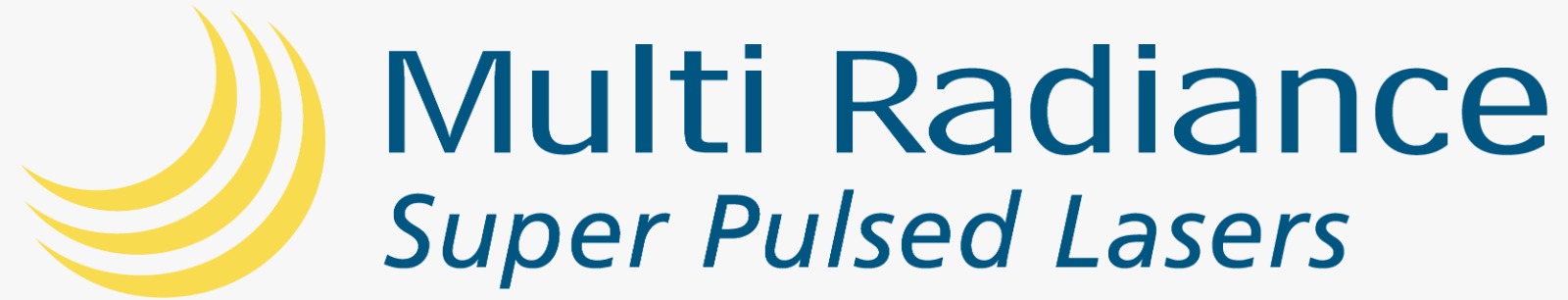 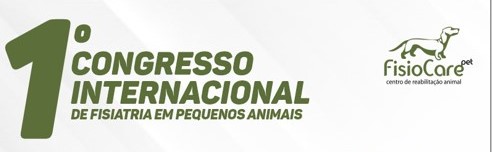 PATROCINADORES GOLD
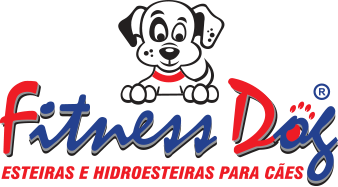 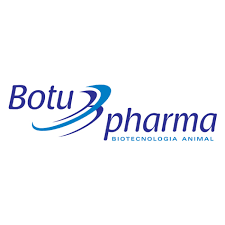 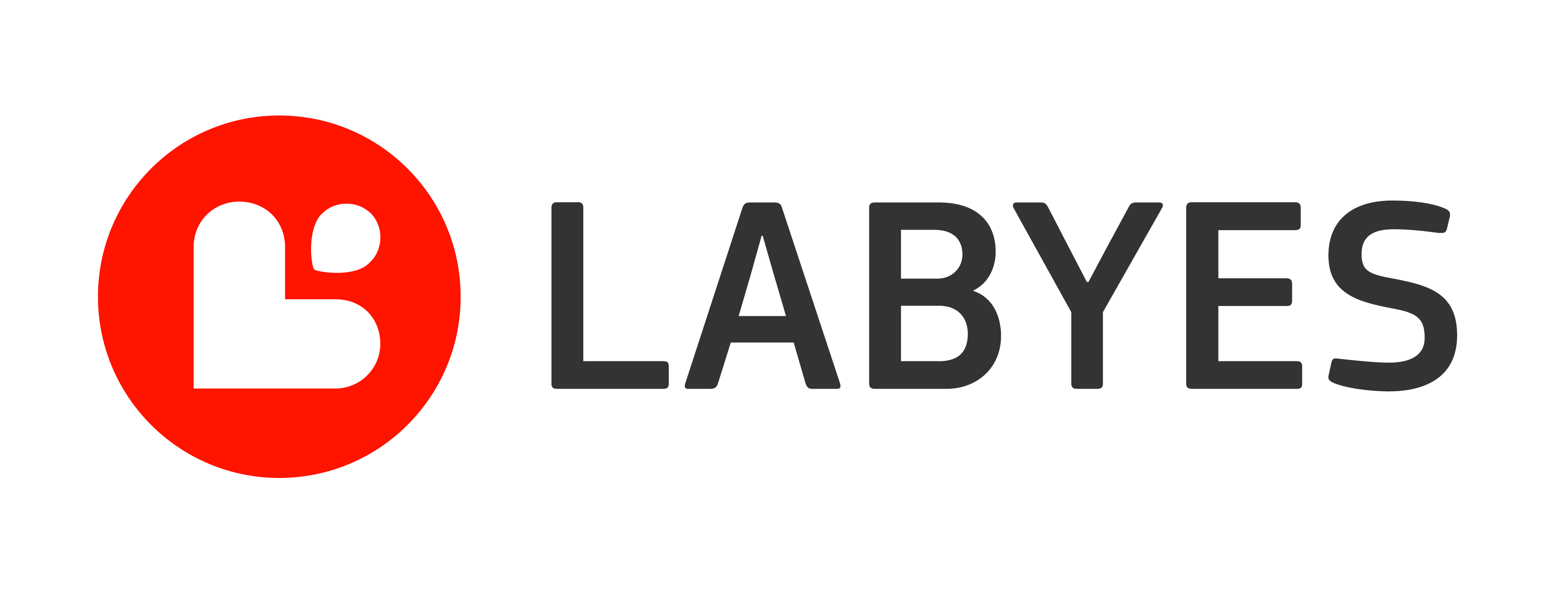 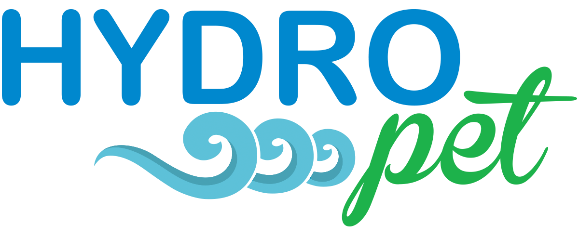 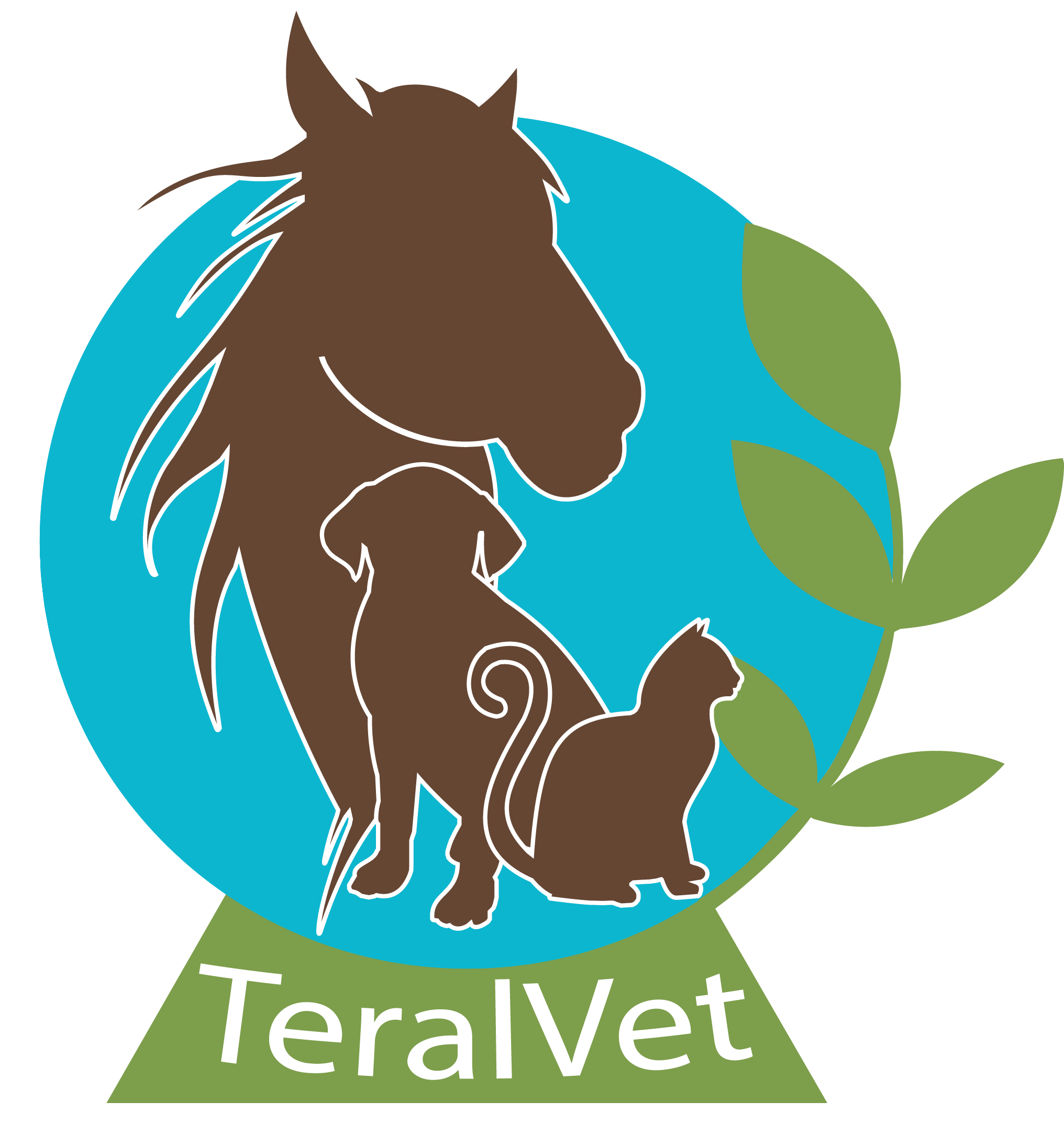 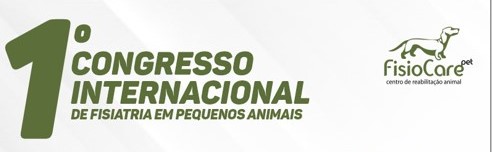 REALIZAÇÃO
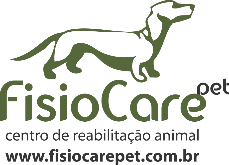 APOIO
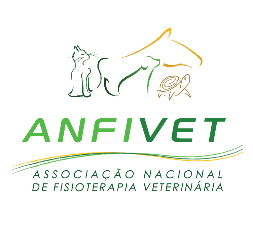